Fruit of the Spirit:Peace
Matthew 5:9
Strive for peace with everyone, and for the holiness without which no one will see the Lord.
Hebrews 12:14

If possible, so far as it depends on you, live peaceably with all.
Romans 12:18
For “Whoever desires to love life and see good days, let him keep his tongue from evil and his lips from speaking deceit; let him turn away from evil and do good; let him seek peace and pursue it.
1 Peter 3:11

Christ pursued peace 
for us (Ephesians 2:14-17)
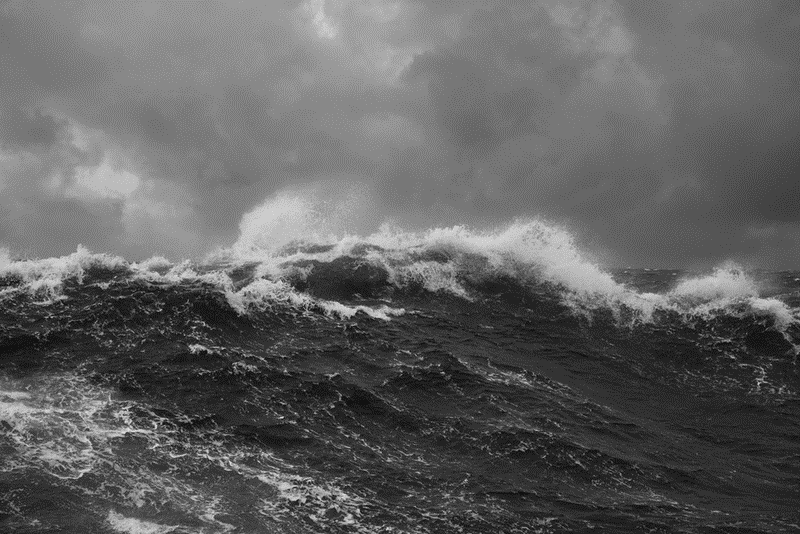 Disturbing The Peace
Worries & Anxieties,
Carnality,
Stress of Hardship
Living Peacefully
Trusting God’s will for me (Job 13:15)

“At my first defense no one stood with me, but all forsook me. May it not be charged against them. But the Lord stood with me and strengthened me, so that the message might be preached fully through me, and that all the Gentiles might hear. Also I was delivered out of the mouth of the lion.”
2 Timothy 4:16-17
Living Peacefully
Trusting God as my provider (Romans 8:32)

“And my God shall supply all your need according to His riches in glory by Christ Jesus”
Philippians 4:19
Living Peacefully
Trusting God to be my fulfillment (John 4:34)

“yet for us there is one God, the Father, of whom are all things, and we for Him; and one Lord Jesus Christ, through whom are all things, and through whom we live.”
1 Corinthians 8:6
Will I be at peace when He returns?
2 Peter 3:10-14